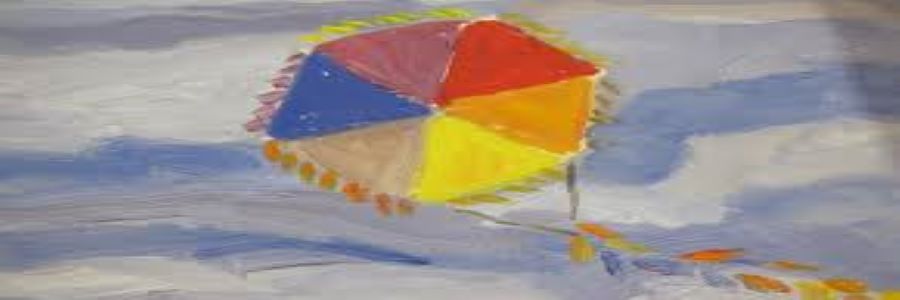 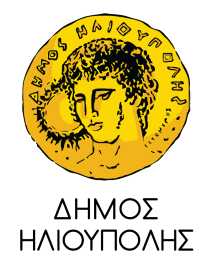 Π Ρ Ο Σ Κ Λ Η Σ ΗΟ Δήμος Ηλιούπολης σας προσκαλεί την Καθαρά Δευτέρα 27 Φεβρουαρίου 2023 και ώρα 11:00π.μ., στο Πάρκο «Χαλικάκι»να γιορτάσουμε μαζί τα Κούλουμα, να πετάξουμε χαρταετούς (θα διανεμηθούν χαρταετοί από τον Δήμο), να διασκεδάσουμε και να γευτούμε παραδοσιακά εδέσματα.Σας Περιμένουμε!!!
Ο Δήμαρχος Ηλιούπολης

                                        Γιώργος Χατζηδάκης





Σε περίπτωση βροχοπτώσεων η εκδήλωση θα μεταφερθεί στο Α’ Κλειστό Γυμναστήριο Ηλιούπολης
 επί της οδού Εθνάρχου Μακαρίου &  Ηρώς Κωνσταντοπούλου